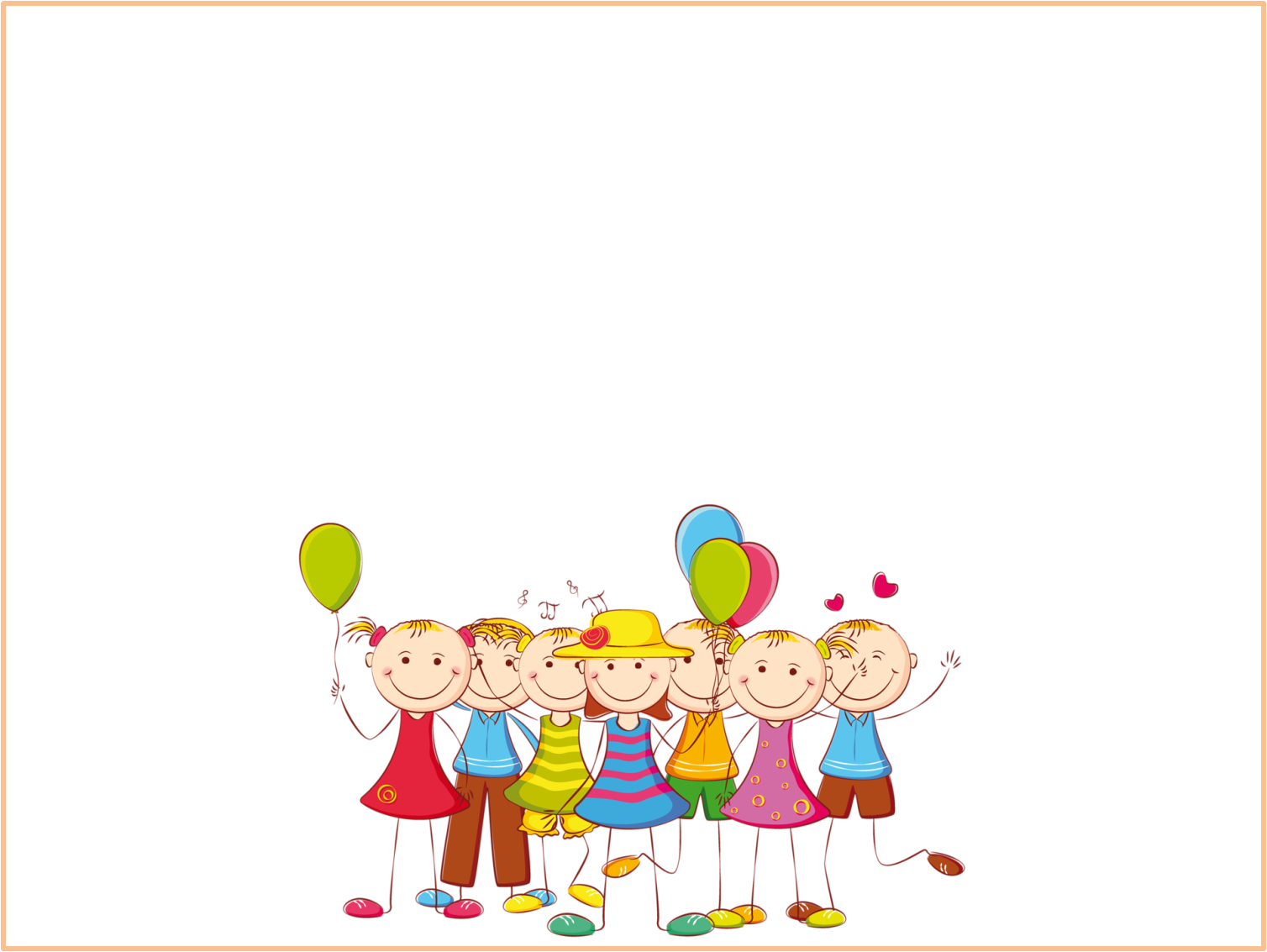 Правила поведінки під час дистанційного навчання.
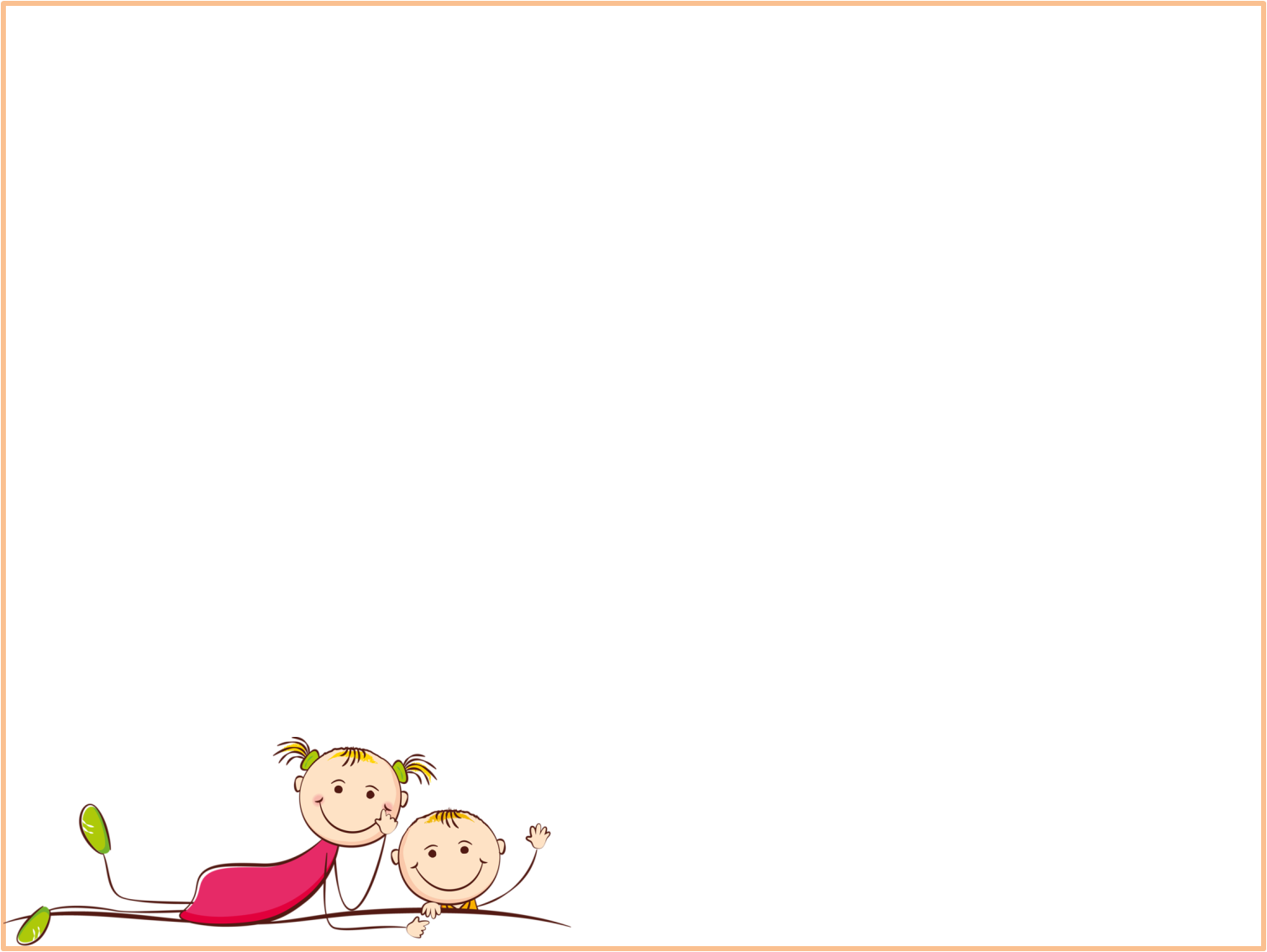 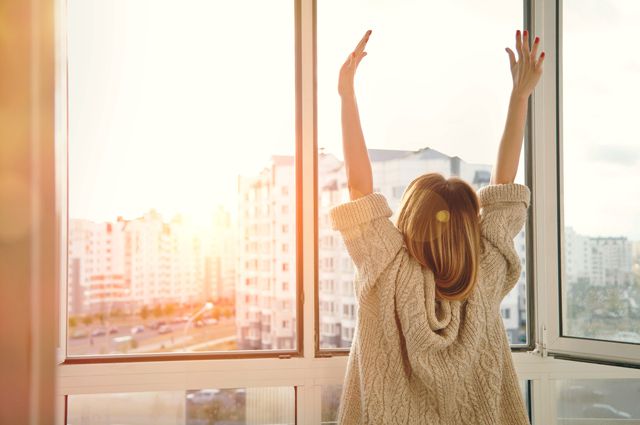 Правило № 1
Встали всі раненько,
Зробили зарядку вправненько.
Поснідали, підкріпились 
І до комп’ютера 
        зручно примостились.

                                                                         Дотримуйся розпорядку дня. 
                                                      Перед початком занять приведи себе до ладу.
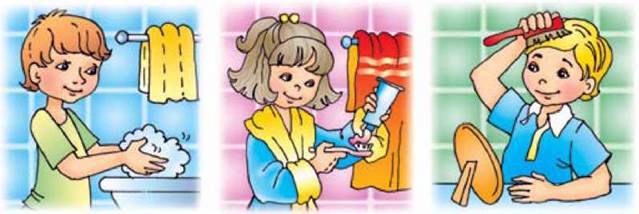 Правило № 2
В Zoom програму входжу я 
й затихає вся сім’я.
Кіт, собака, мама й тато,
зачекають небагато.
Щойно мій урок скінчиться 
й будем знову веселиться.
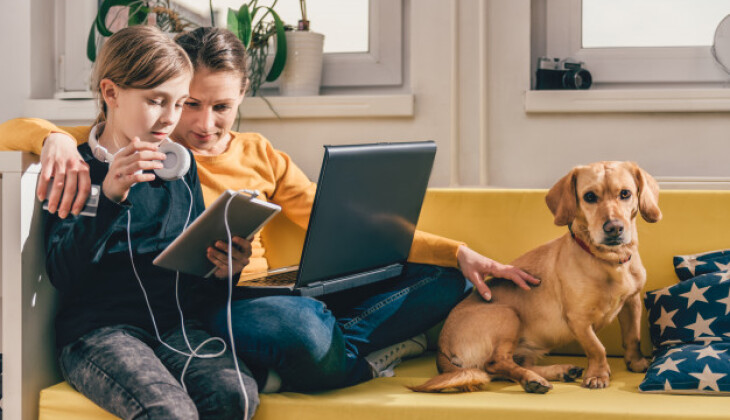 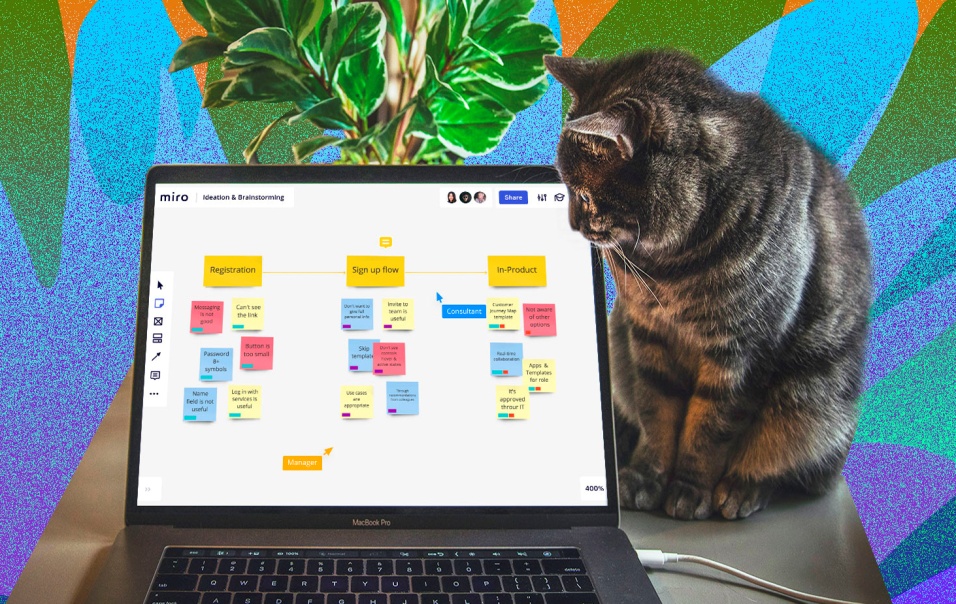 Знайди місце, де тобі буде тихо і спокійно!
Правило № 3
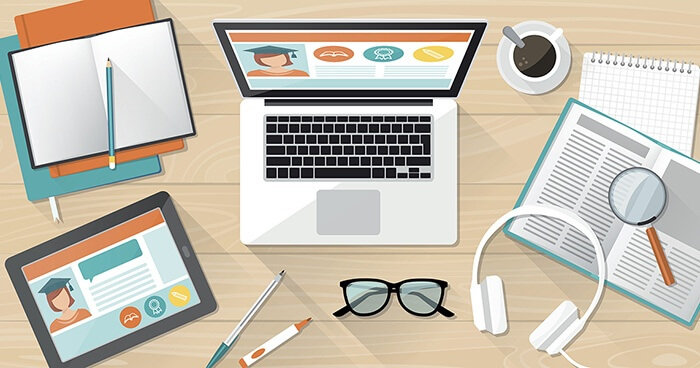 Підготуй до уроку все необхідне. 
(Підручник, зошит, ручку, олівець, гаджет…)
Правило № 4
Приєднуйся до онлайн-уроку за 5 хв до його початку за посиланням, яке буде викладене у групі.
Будьте пунктуальні!
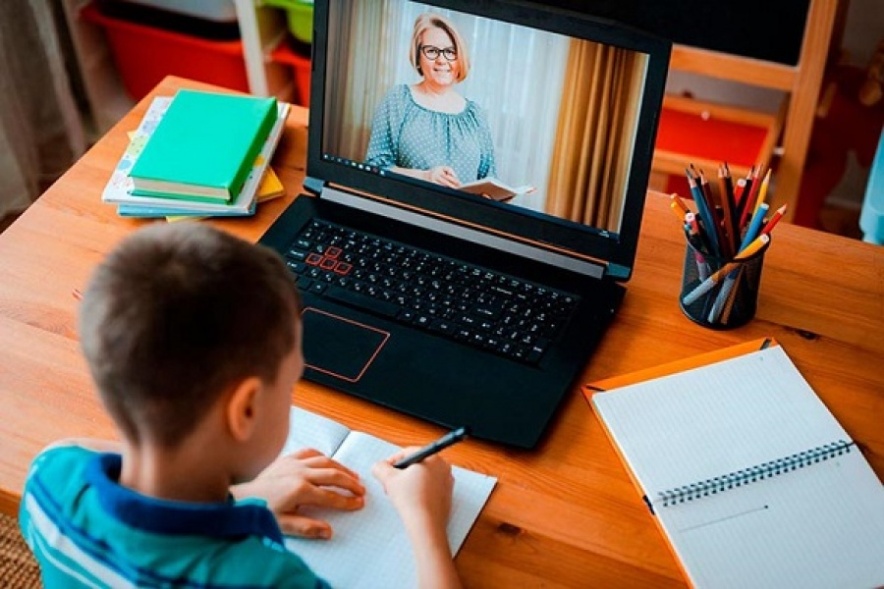 Правило № 5
Гаджет вчасно ти вмикай
І урок не пропускай.
Щоб все добре зрозуміти,
В тиші вчитись треба вміти.
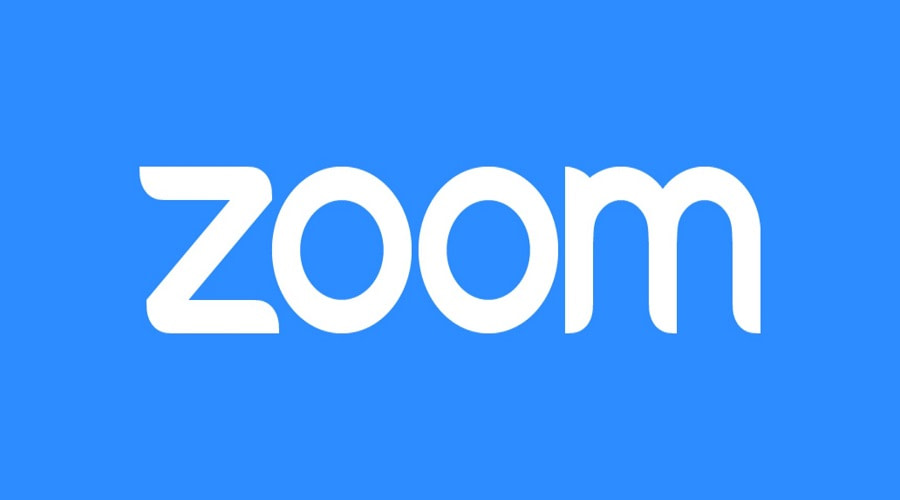 Приєднавшись до відеоуроку, ввімкни камеру і вимкни мікрофон!
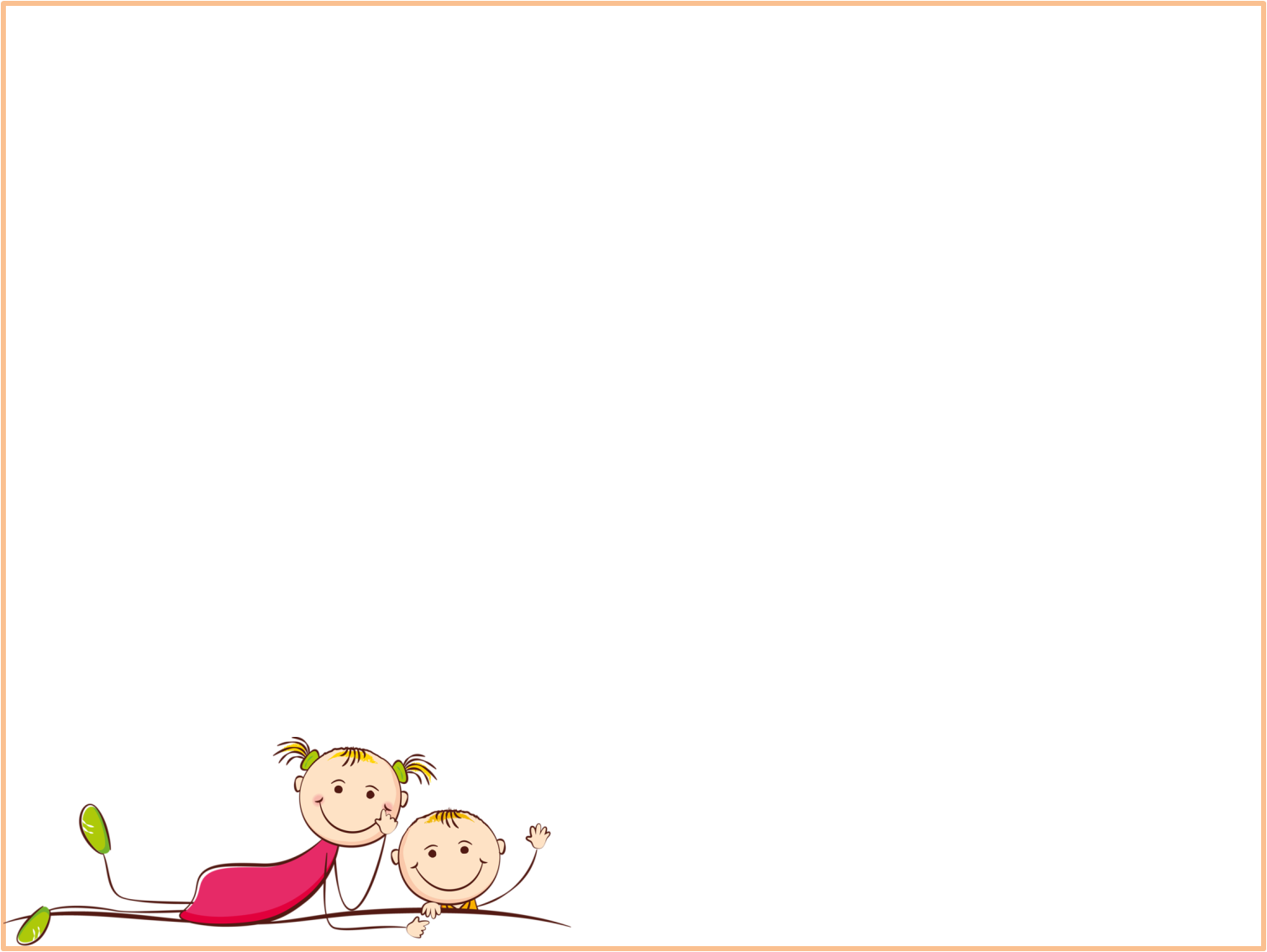 Правило № 6
Відповідай тільки з дозволу вчителя!
Запитуй, коли це доречно.
Для відповідей і запитань увімкни мікрофон.
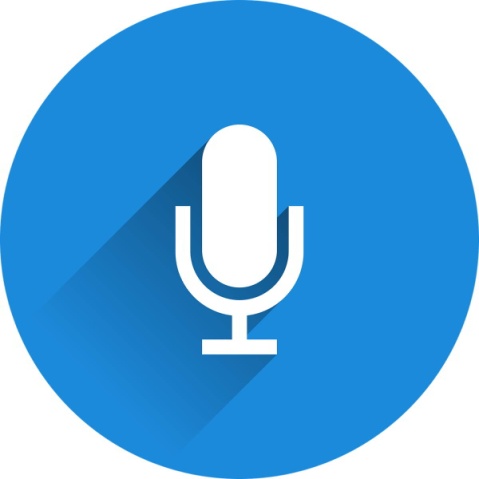 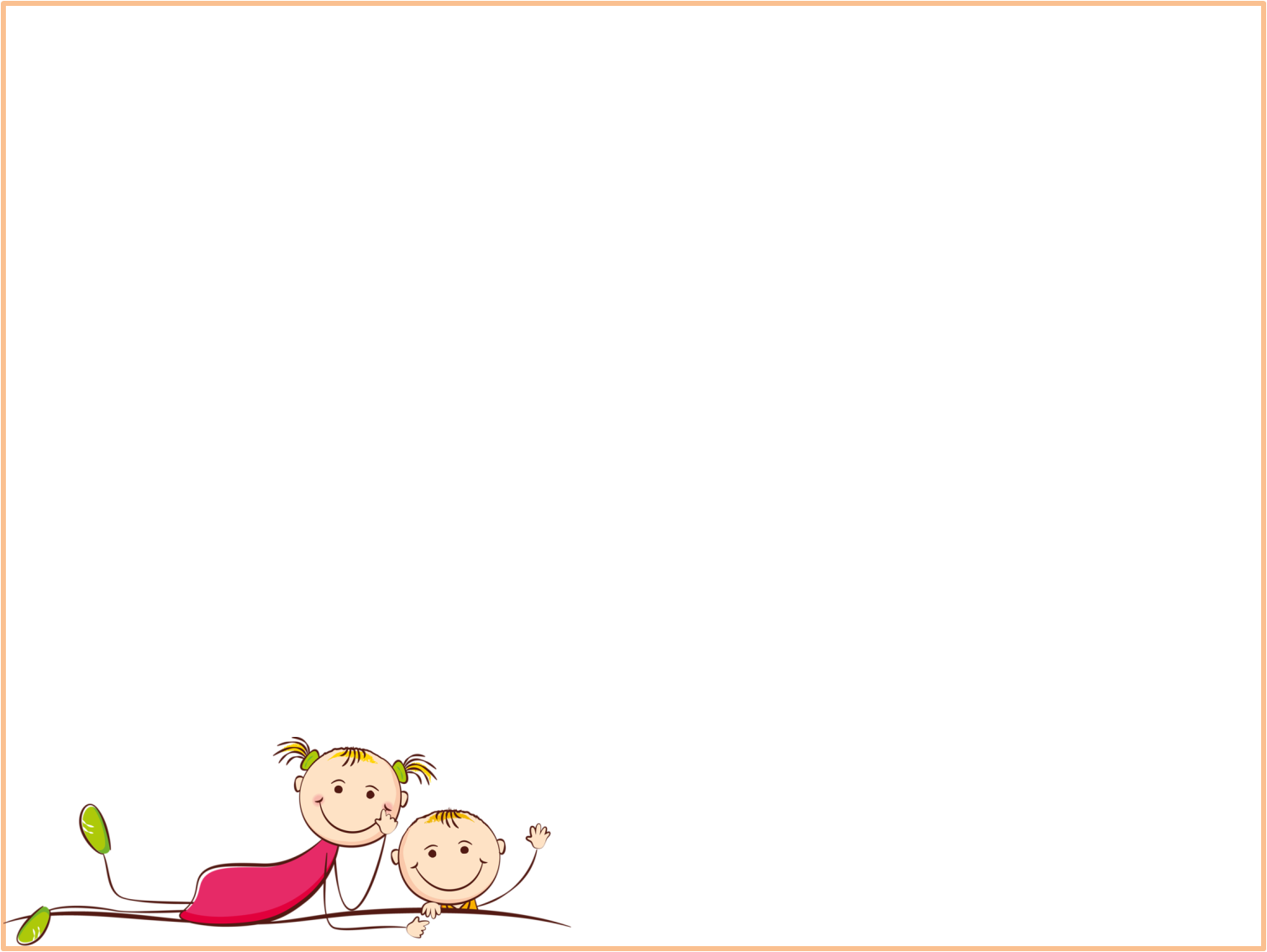 Правило № 7
Слухайте уважно вчителя і відповіді своїх однокласників так, ніби це звичайний урок в школі, де всі бачать, чим ви зайняті на уроці.
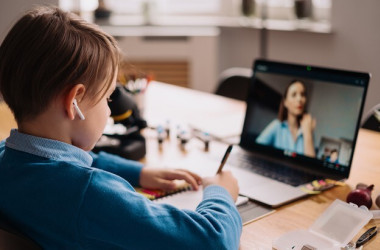 Слухайте уважно!
Слухай вчителя уважно 
і веди себе поважно,
Адже віртуальний клас – 
це не місце для розваг.
Крики, пустощі, піжами 
залишай поза екраном!
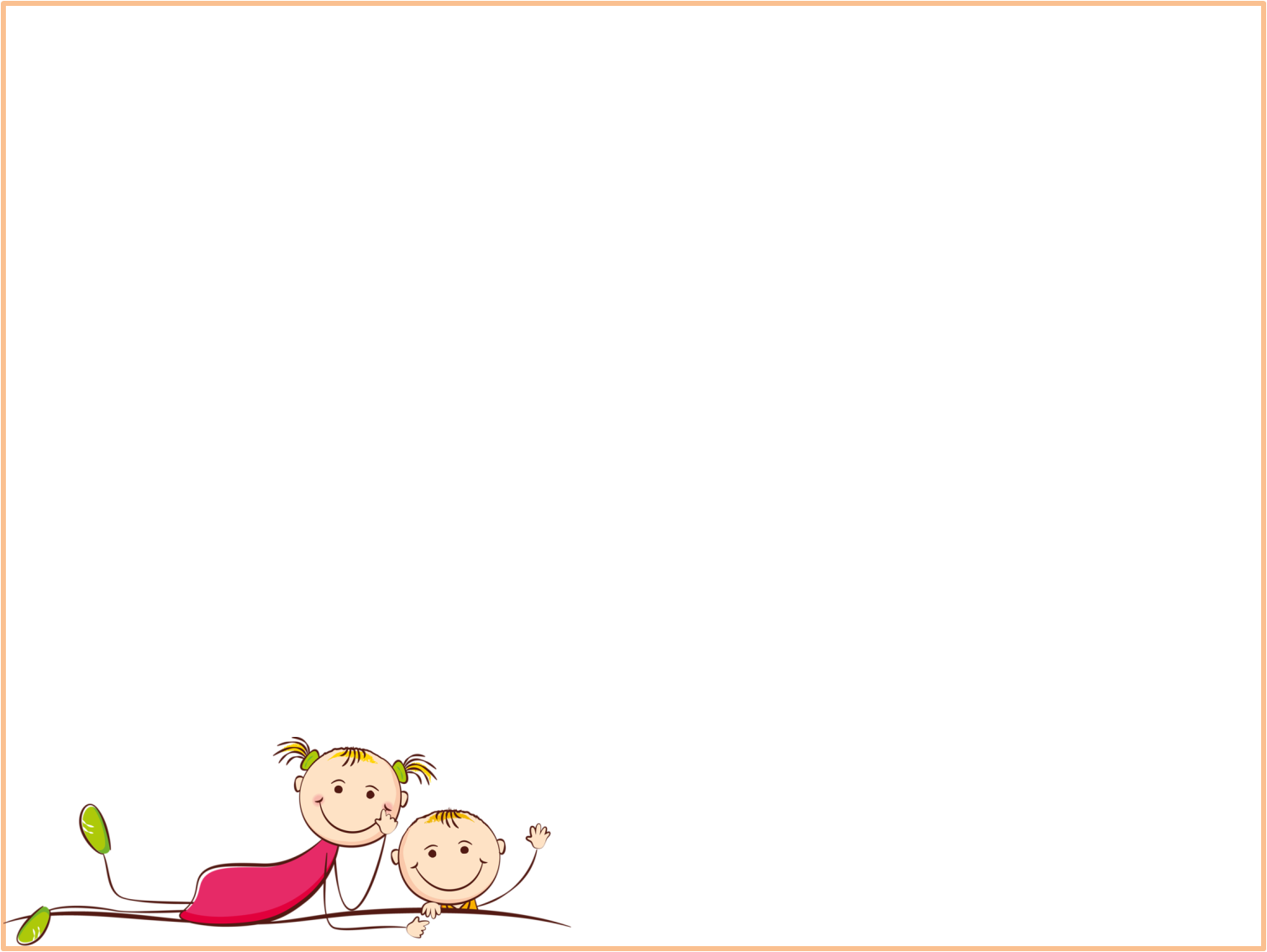 Правило № 8
Зосередься, якщо під час уроку ви відволікаєтесь, то ваша увага розсіюється і не засвоюються якісно нові знання.
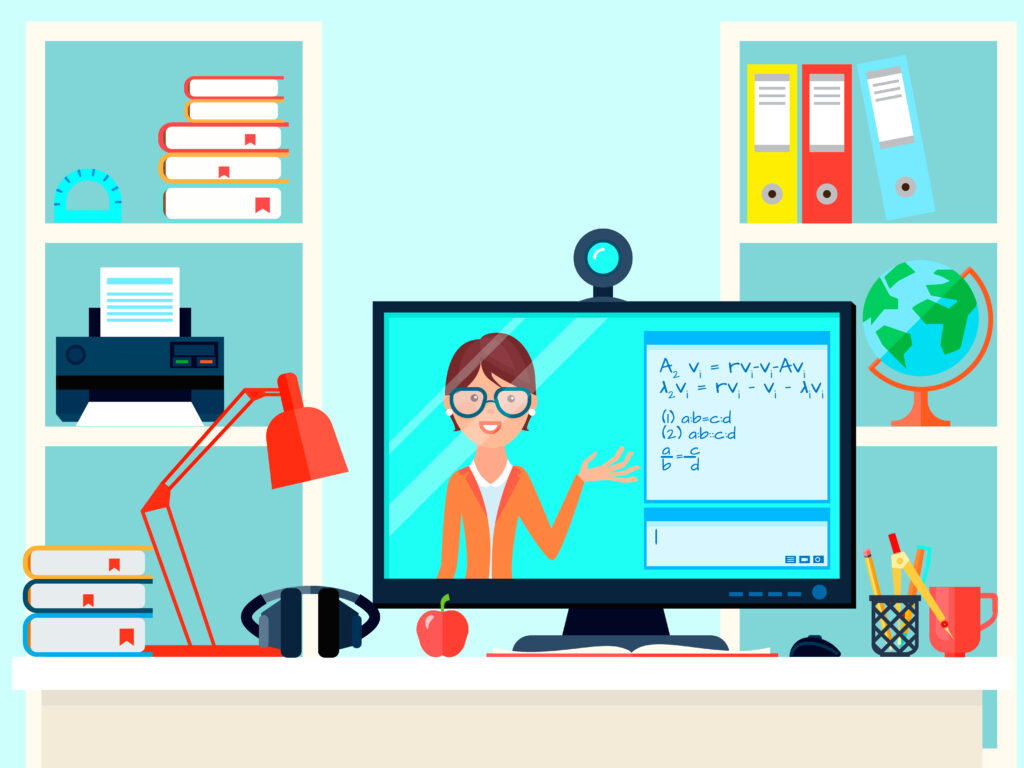 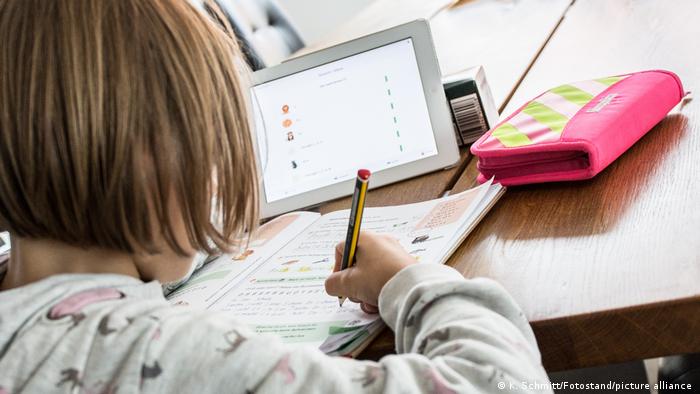 Не відволікайтесь!
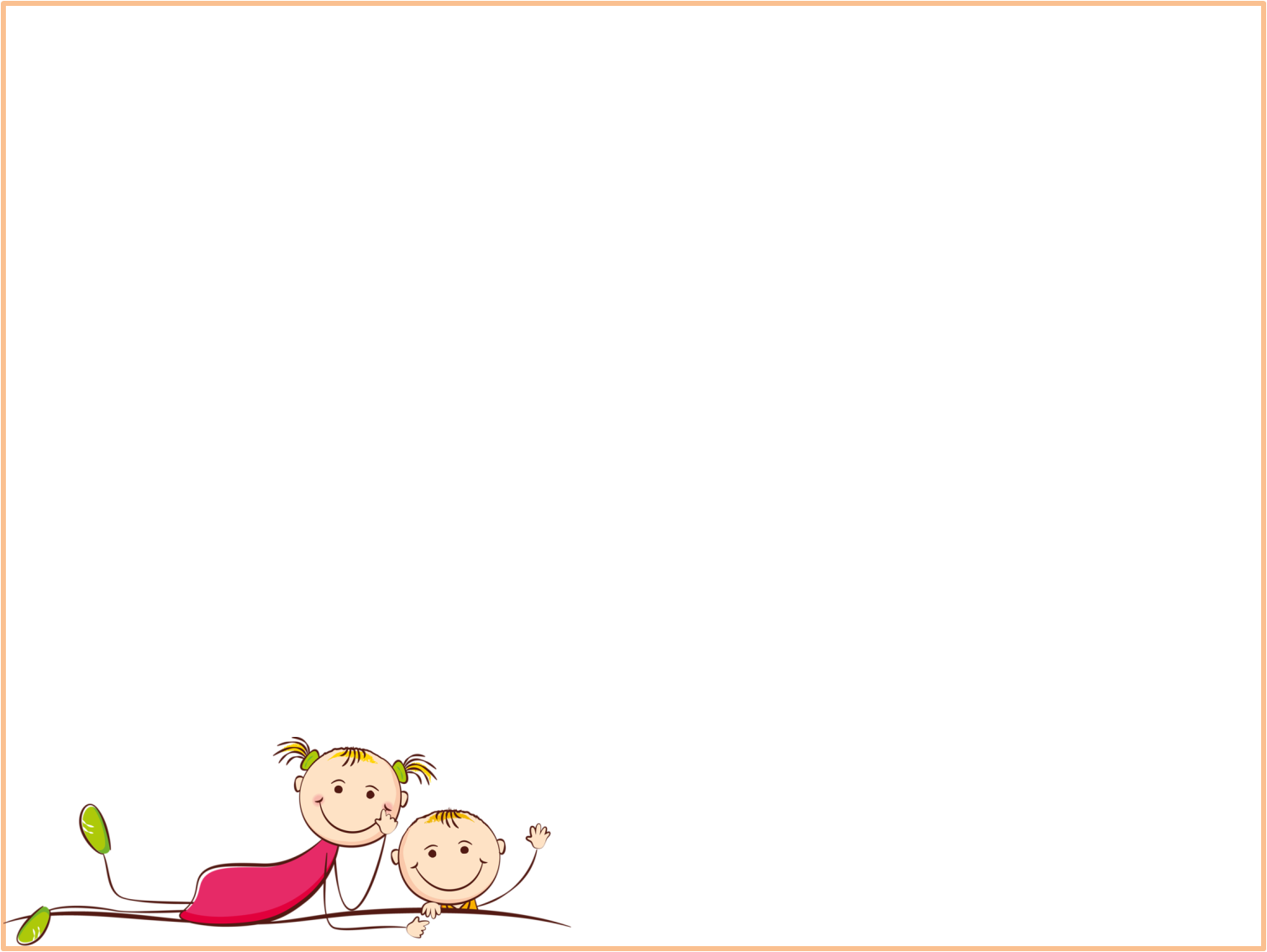 Правило № 9
А ще, друже, пам’ятай
Їжу в кухні залишай.
Сік, горішки, пиріжки,
Де комп’ютер не клади!
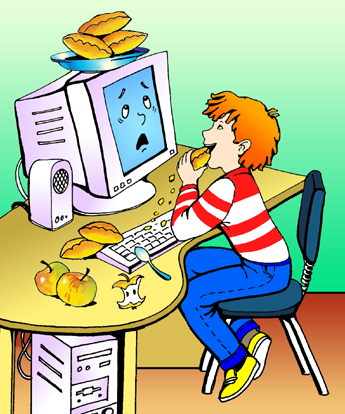 Не їж під час 
онлайн-уроку !
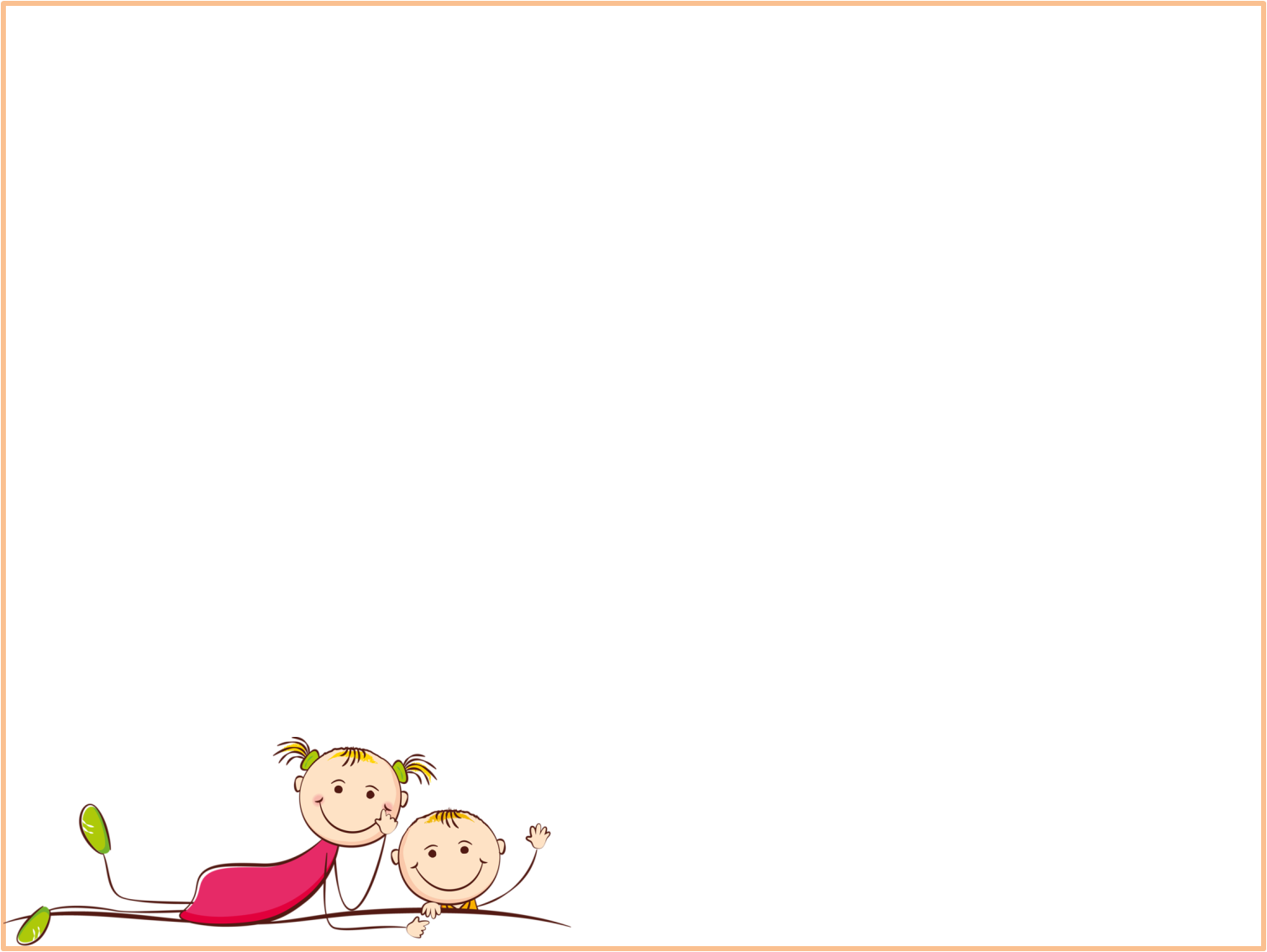 Правило № 10
Малювати на екрані без прохання вчителя заборонено. Це відволікає вас, однокласників і вчителя.
Малювати на екрані заборонено!
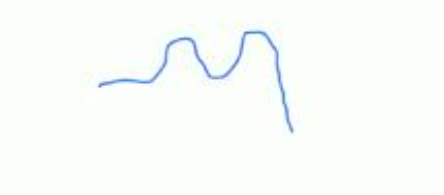 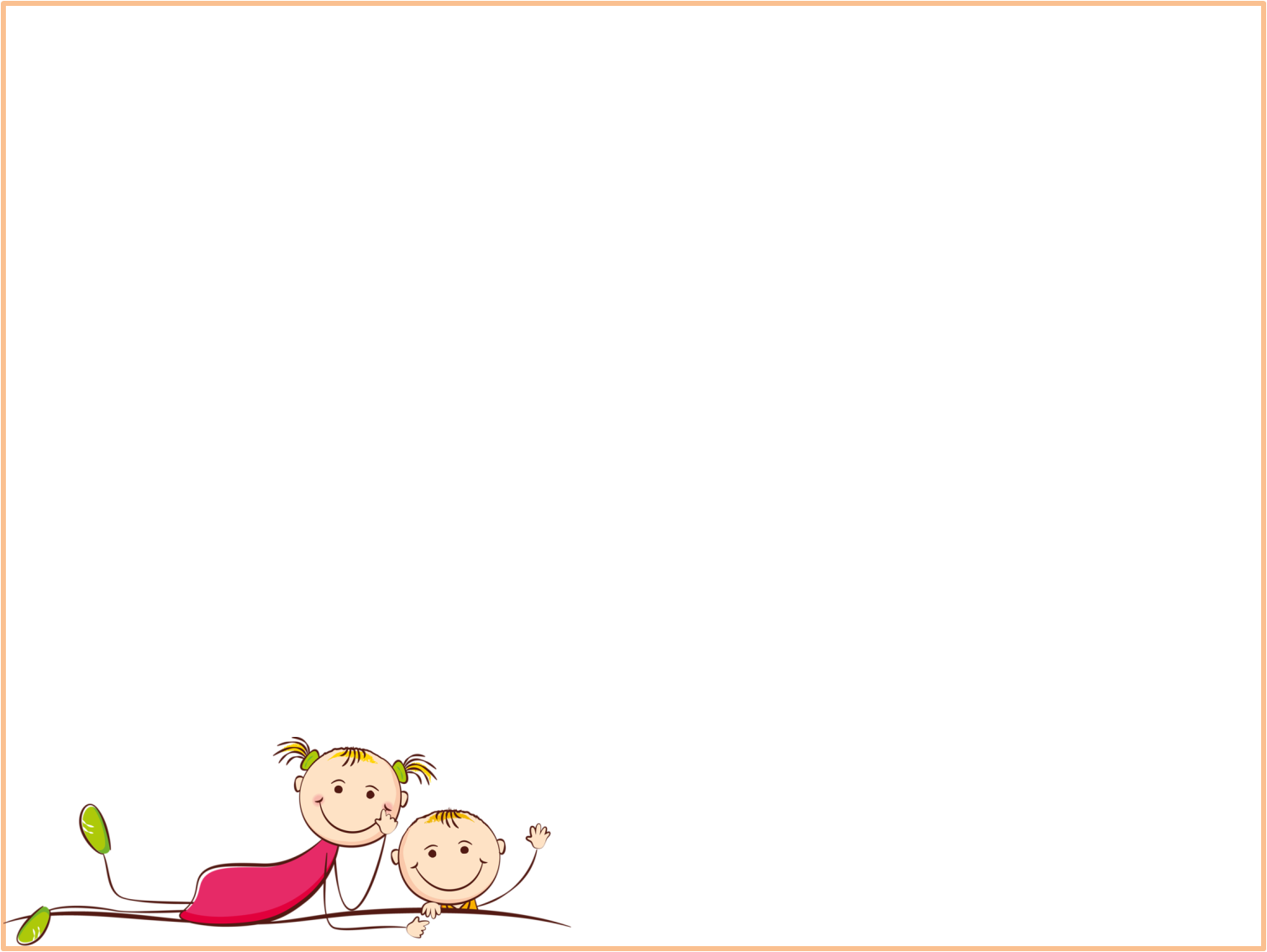 Правило № 11
На уроці будь у гарному настрої, тоді тобі буде все вдаватися.
Гарний і позитивний настрій-обов`язковий!
Всім приємного і успішного дистанційного навчання!!!